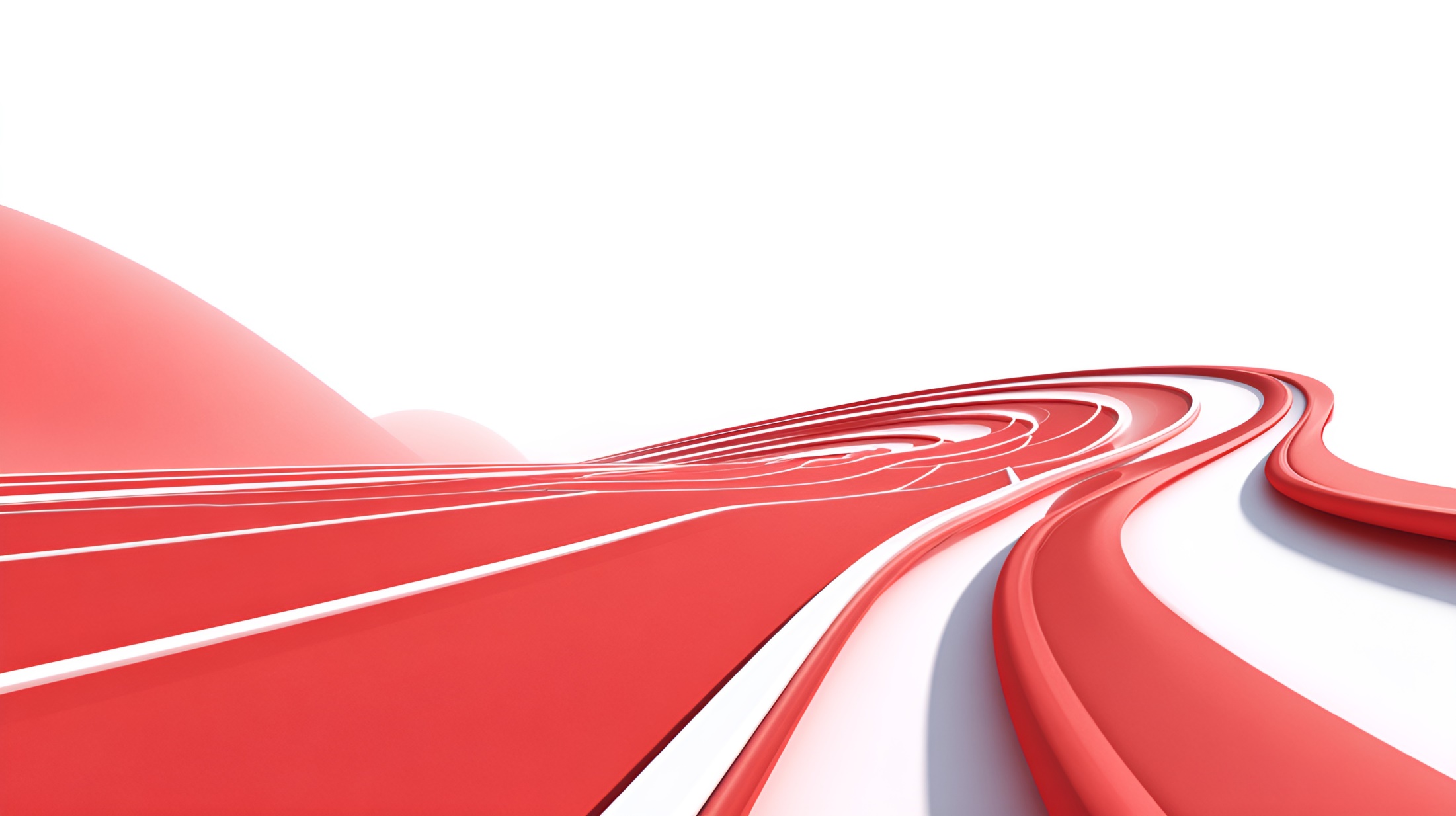 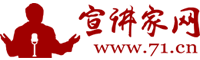 我国法治体系高质量发展的实践路径